TSU
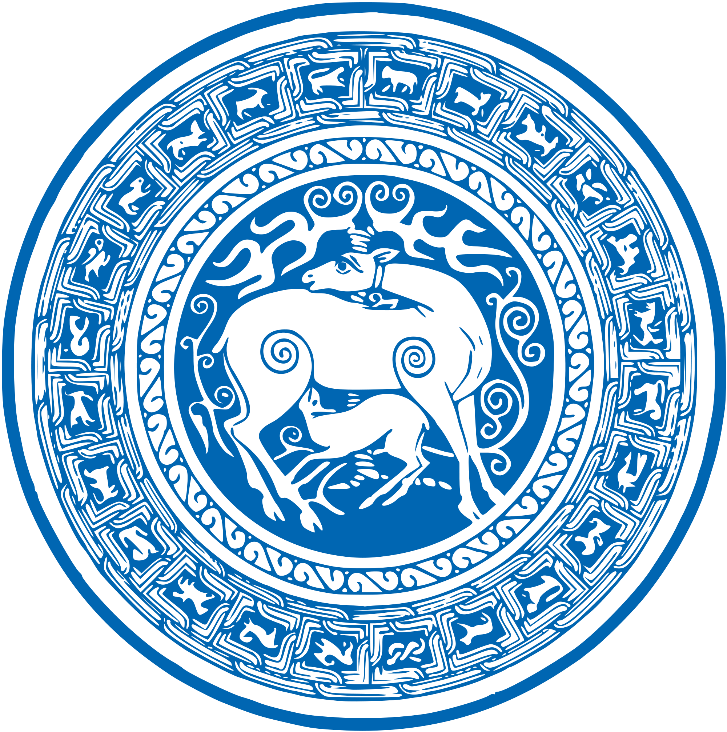 Master degree Student of nuclear medicine physics :
Nino BatselashviliPracticing medical physics at RICM
(Todua clinic)
supervisors:Medical physicist/PhD Beka BochorishviliProf. Revaz Shanidze
23.08.2013
1
Teletheraphy treatment planning
23.08.2013
2
Contents :
External Beam Therapy
  linear Accelerator
Planning Radiation Therapy
  CT-simulation and 3D conformal(IMRT, VMAT)
  Treatment delivery
23.08.2013
3
Radiation Therapy is used to….
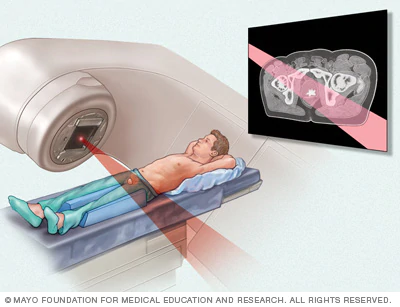 Breast Cancer Treatment
   Colorectal (Bowel) Cancer Treatment
   Esophageal Cancer Treatment
   Head and Neck Cancer Treatment
   Lung Cancer Treatment
   Prostate Cancer Treatment
   Brain Tumor Treatment
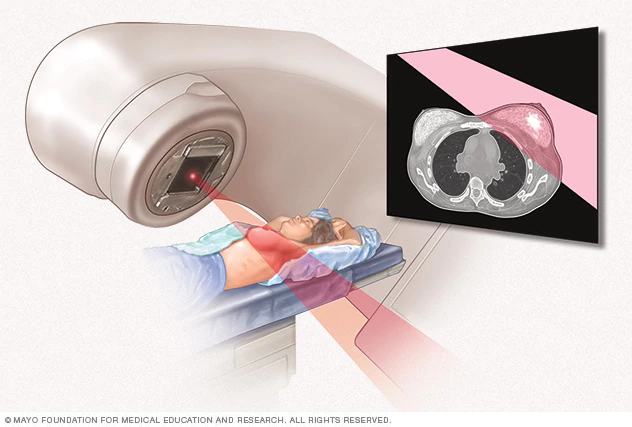 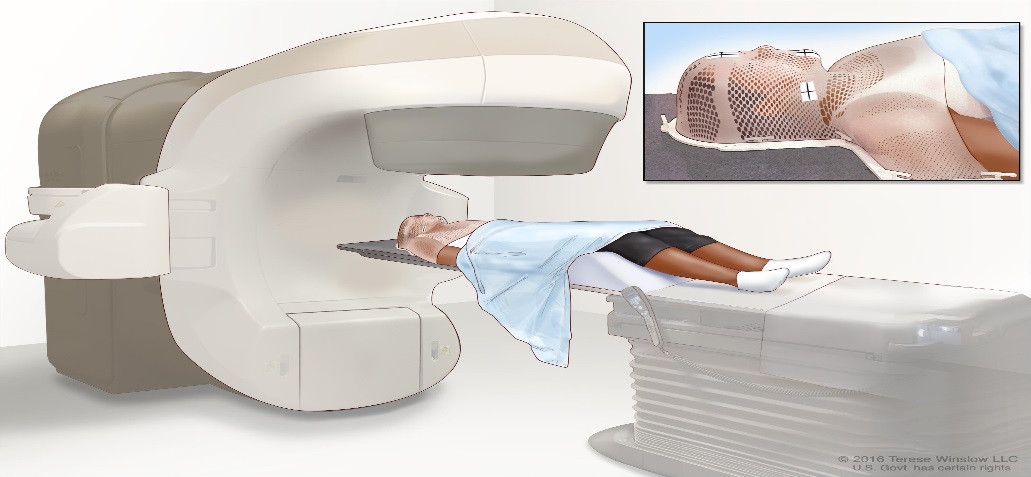 23.08.2013
4
E  B  T
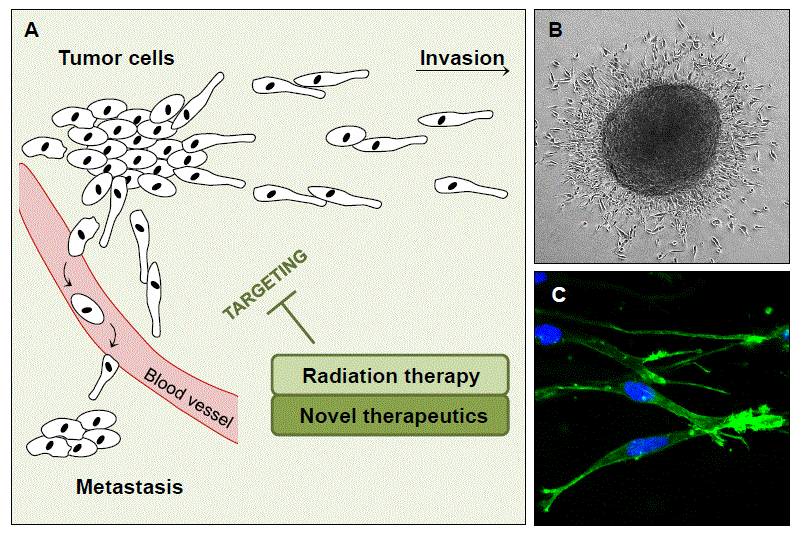 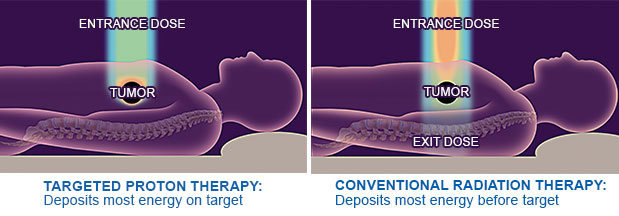 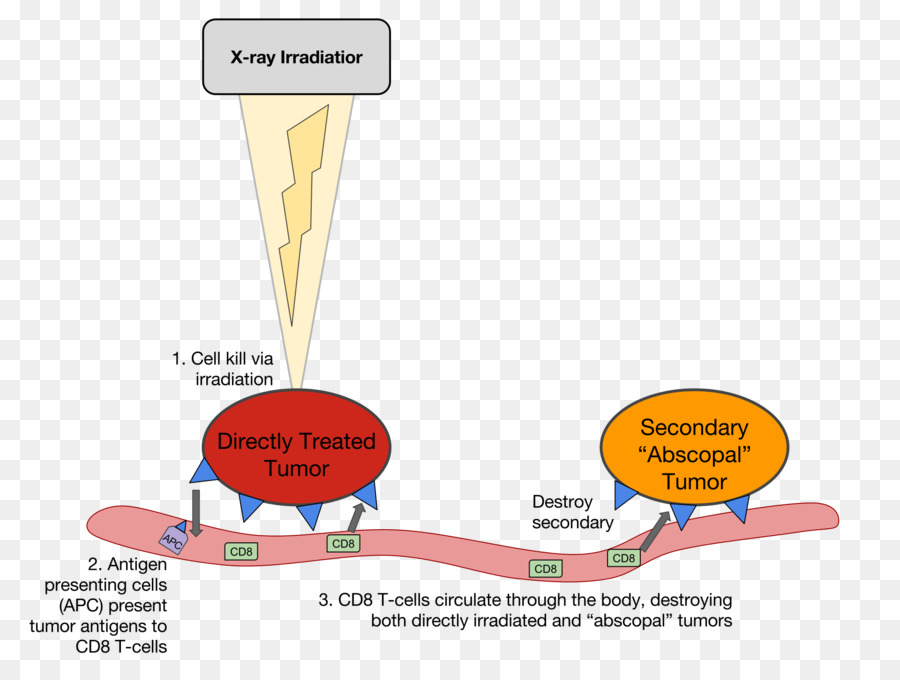 23.08.2013
5
Linear Accelerator
The linear accelerator (Linac), uses microwave technology to accelerate electrons in a part of the linac called waveguide, then allows these electrons to collide with a heavy metal target. As a result of these collisions, high energy X-Rays (Photons) are produced from the target.This is the most common device to treat cancer with external beam radiation.
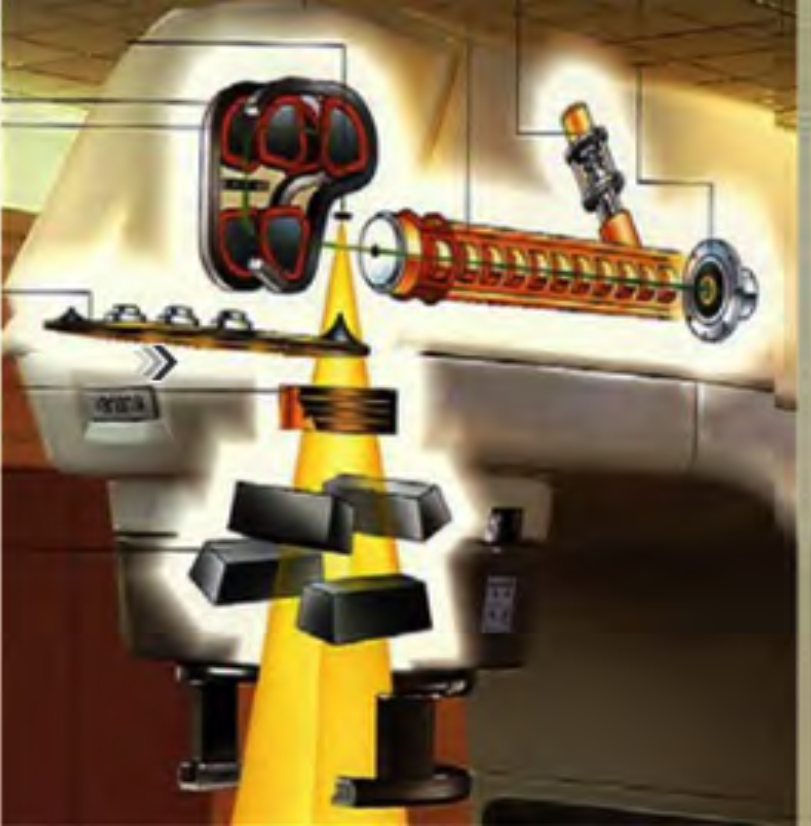 23.08.2013
6
Gantry, Couch and Multi leaf Collimators
Gantry: A frame housing the x-ray tube, collimators, and detectors in a CT or radiation therapy machine, with a large opening into which the patient is inserted; a mechanical support for mounting a device to be moved in a circular path.MLC’s: They are heavy metal field-shaping devices with independent moving mechanisms used to create a custom like block to spare normal tissue and direct the radiation dose to the tumor.
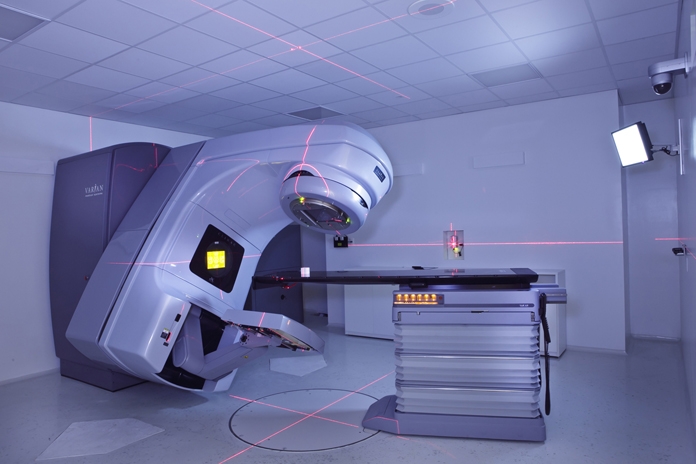 7
23.08.2013
Radiotherapy Treatment Planning                            System
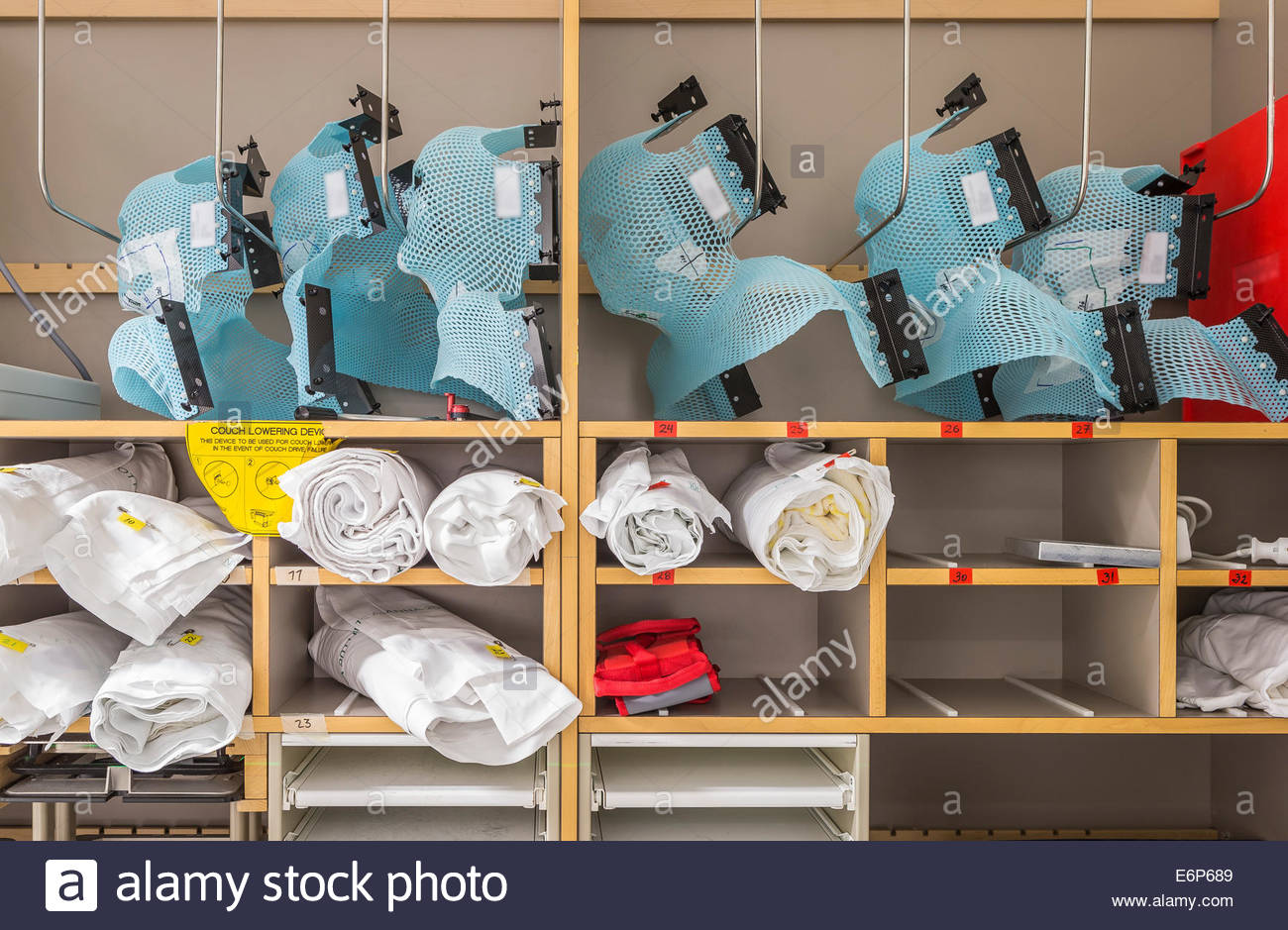 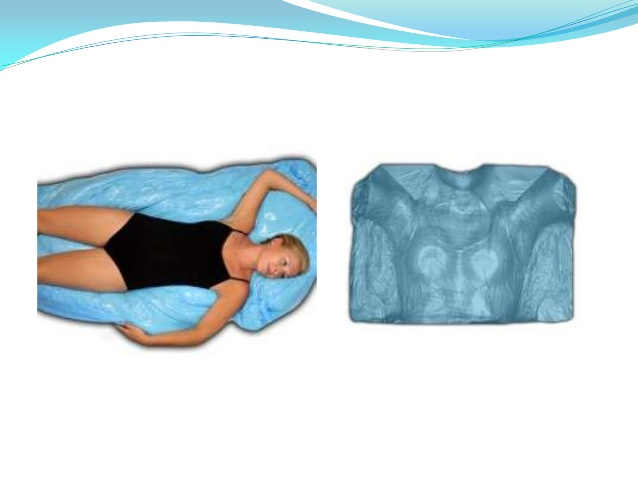 Masks, pads or otherimmobilization devices are typically used to help the patient to hold still and in a specific position duringthe simulation.
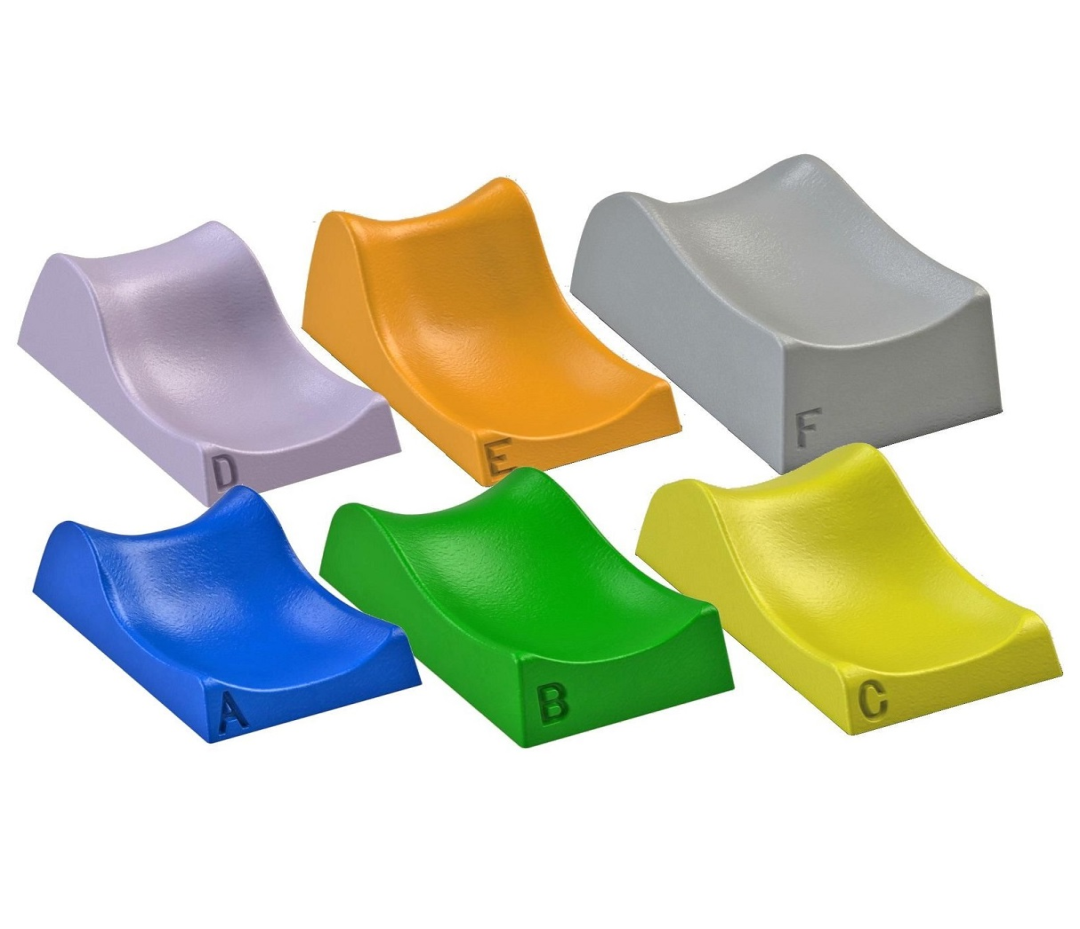 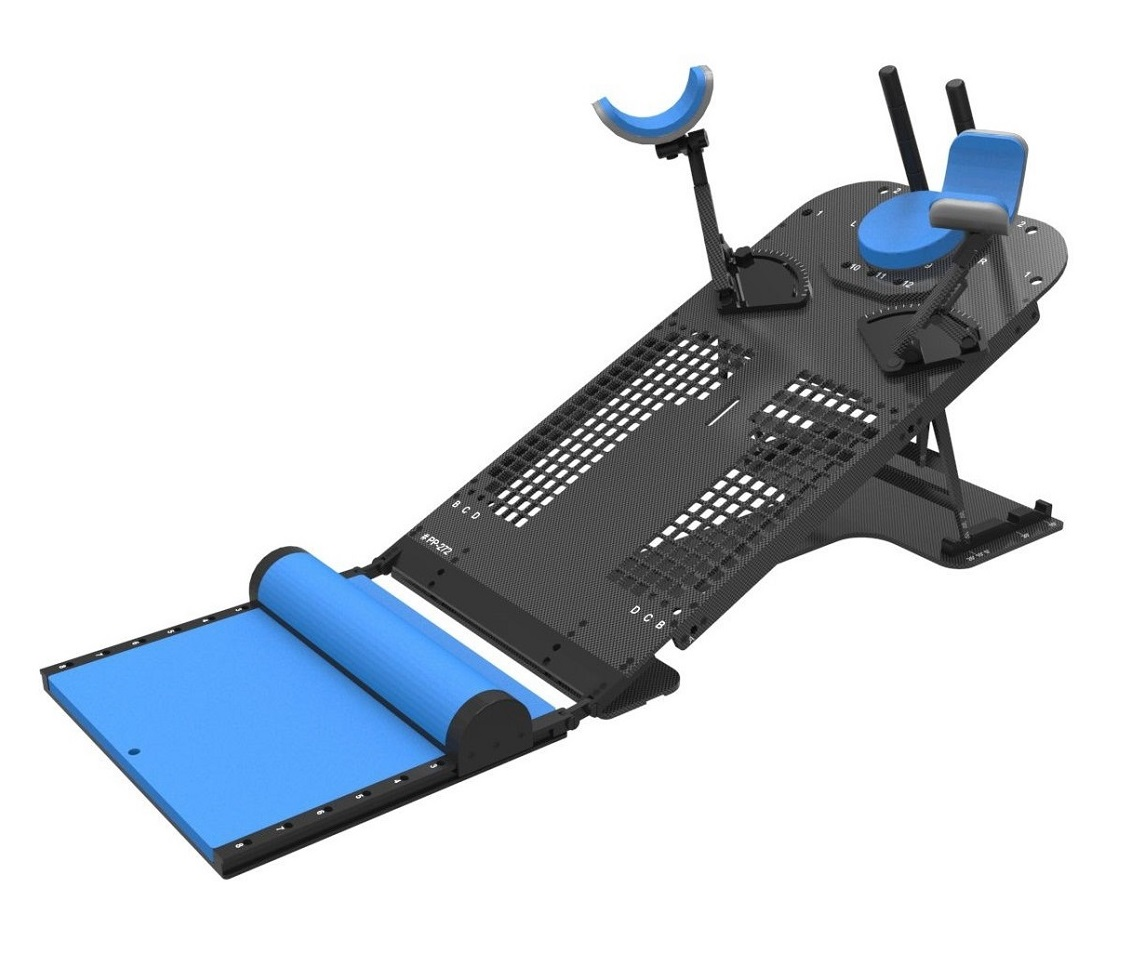 23.08.2013
8
Radiotherapy Treatment Planning
The LINAC is used to treat all body sites, using conventional techniques, Intensity-Modulated Radiation Therapy (IMRT), Volumetric Modulated Arc Therapy (VMAT)
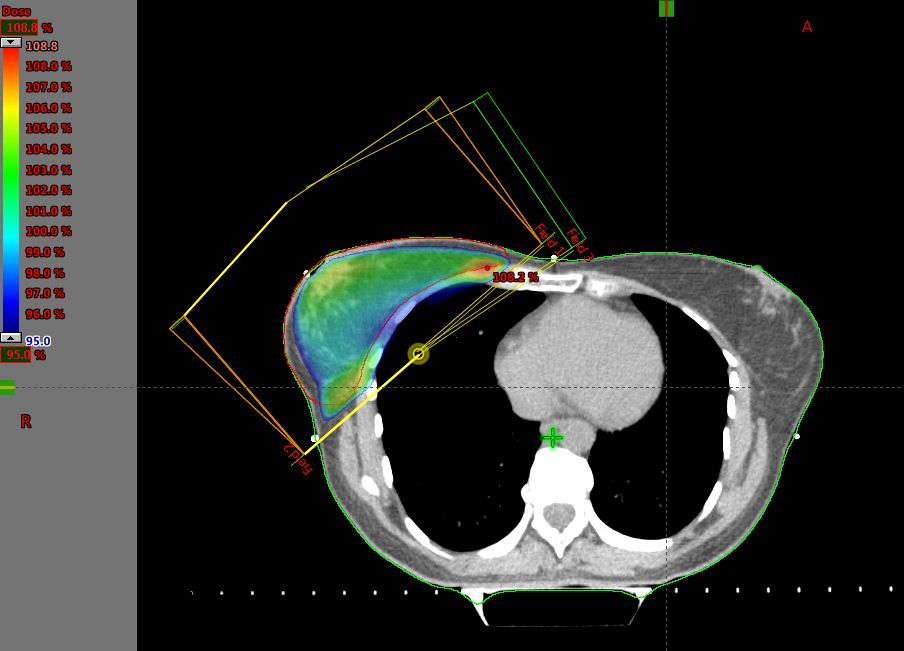 23.08.2013
9
3D conformal radiation therapy is a cancer treatment that shapes the radiation beams to match the shape of the tumor.
The radiologist will take a 3D image of patient’s tumor, often using one of the following imaging methods:
CT (computed tomography) scan.
MRI (magnetic resonance imaging).
PET (positron emission tomography) scan.
 PET-CT scan.
Then, a computer program analyzes the 3D image and designs radiation beams that conform to the shape of the tumor.
23.08.2013
10
23.08.2013
11
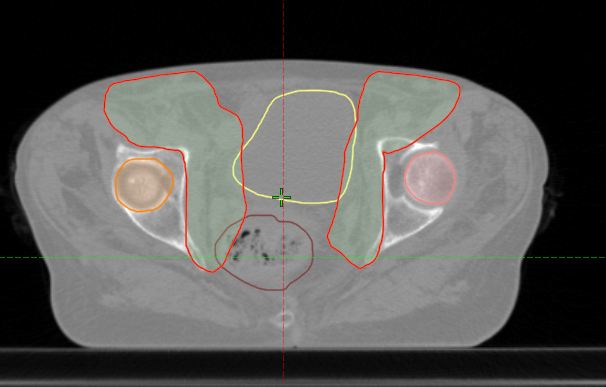 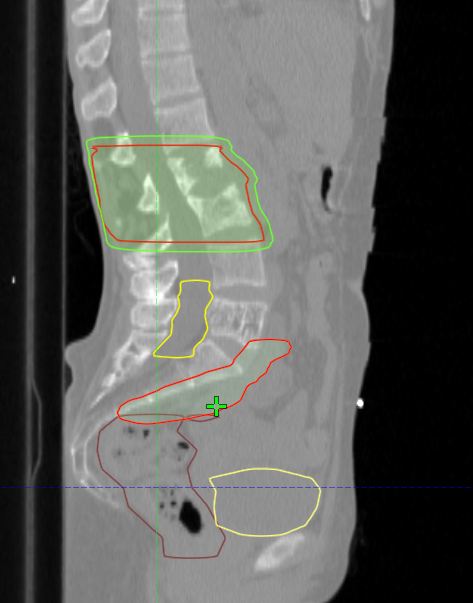 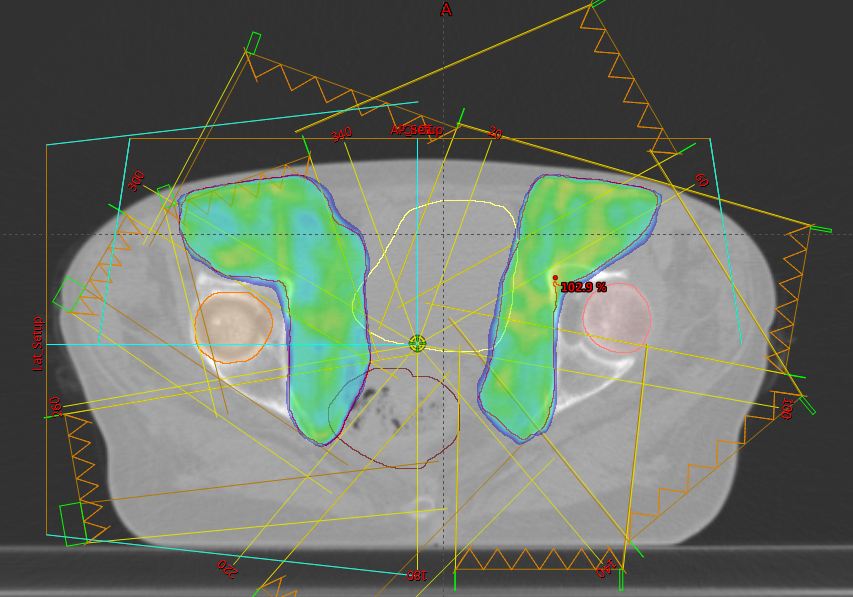 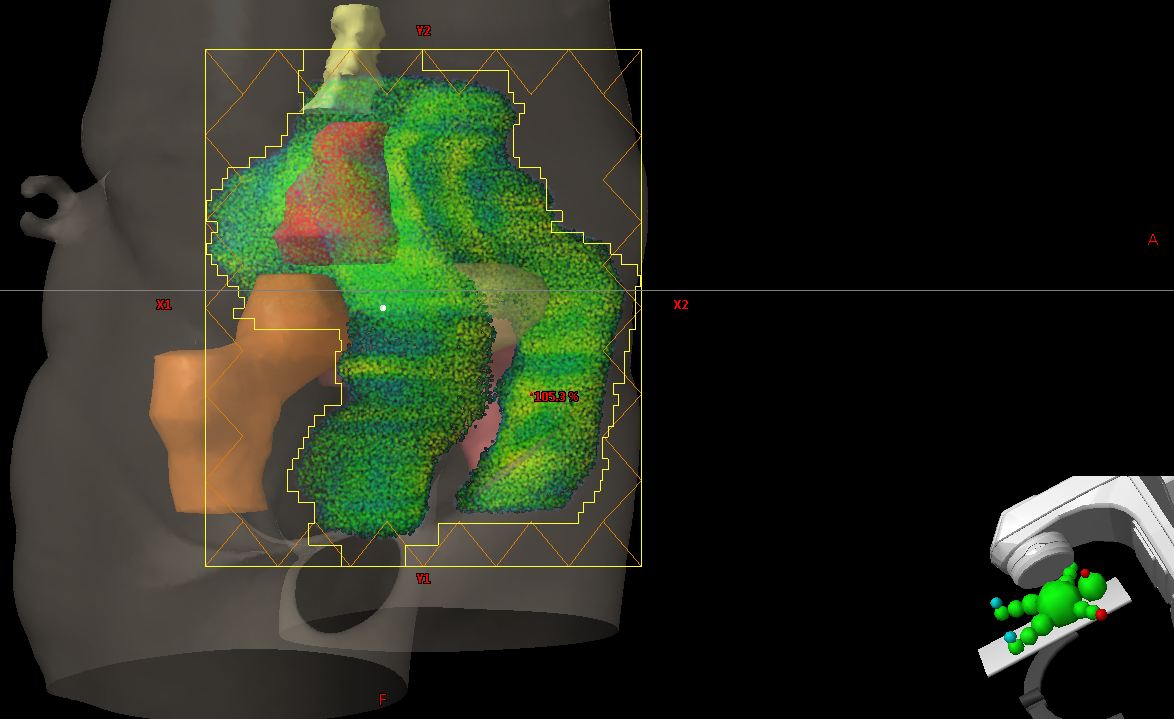 23.08.2013
12
(I M R T)
Intensity-modulated radiotherapy (IMRT) uses linear accelerators to safely and painlessly deliver precise radiation doses to a tumor while minimizing the dose to surrounding normal tissue.Cancer is irradiate from the different angels of beam.
23.08.2013
13
(V M A T)
Volumetric Arc Therapy (VMAT) is an advanced form of intensity-modulated radiotherapy, when the machine is moved around the patient , changed beam shape and treatment dose automatically.
23.08.2013
14
In most cases the total dose of radiation needed to kill a tumor can’t be given all at once. This is because a large dose given one time can cause more damage to nearby normal tissues. This can cause more side effects than giving the same dose over spread out into many treatments.The total dose of external radiation therapy is usually divided into smaller doses called fractions. Most patients get radiation treatments daily, 5 days a week , for 5  to 8 weeks. Weekend rest breaks allow time for normal cells to recover. The total dose of radiation and the number of treatments is based on:
The size and location of the cancer
The type of cancer
The reason for the treatment
patients general health
23.08.2013
15
Consraints of Dose
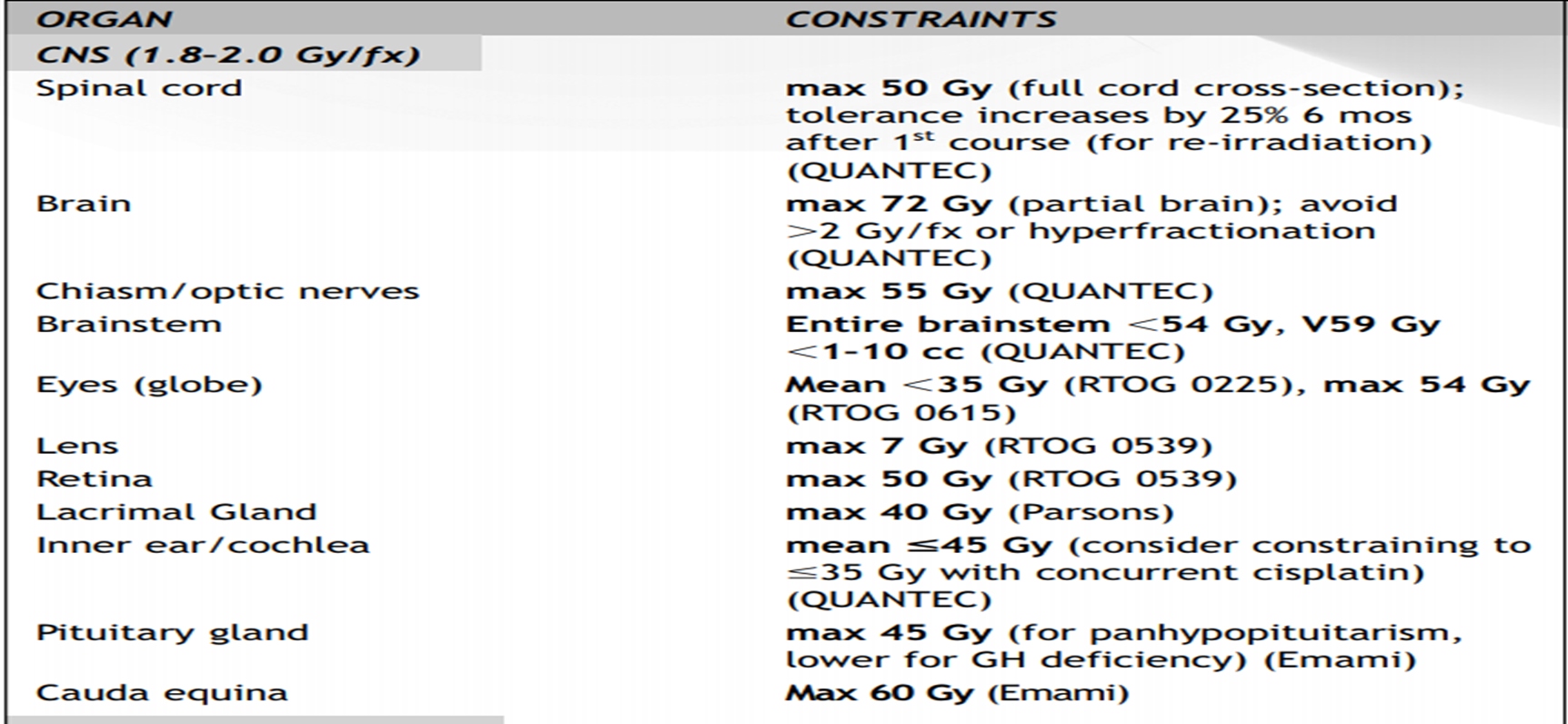 23.08.2013
16
After the simulation and planning have been completed, the treatment can begin.
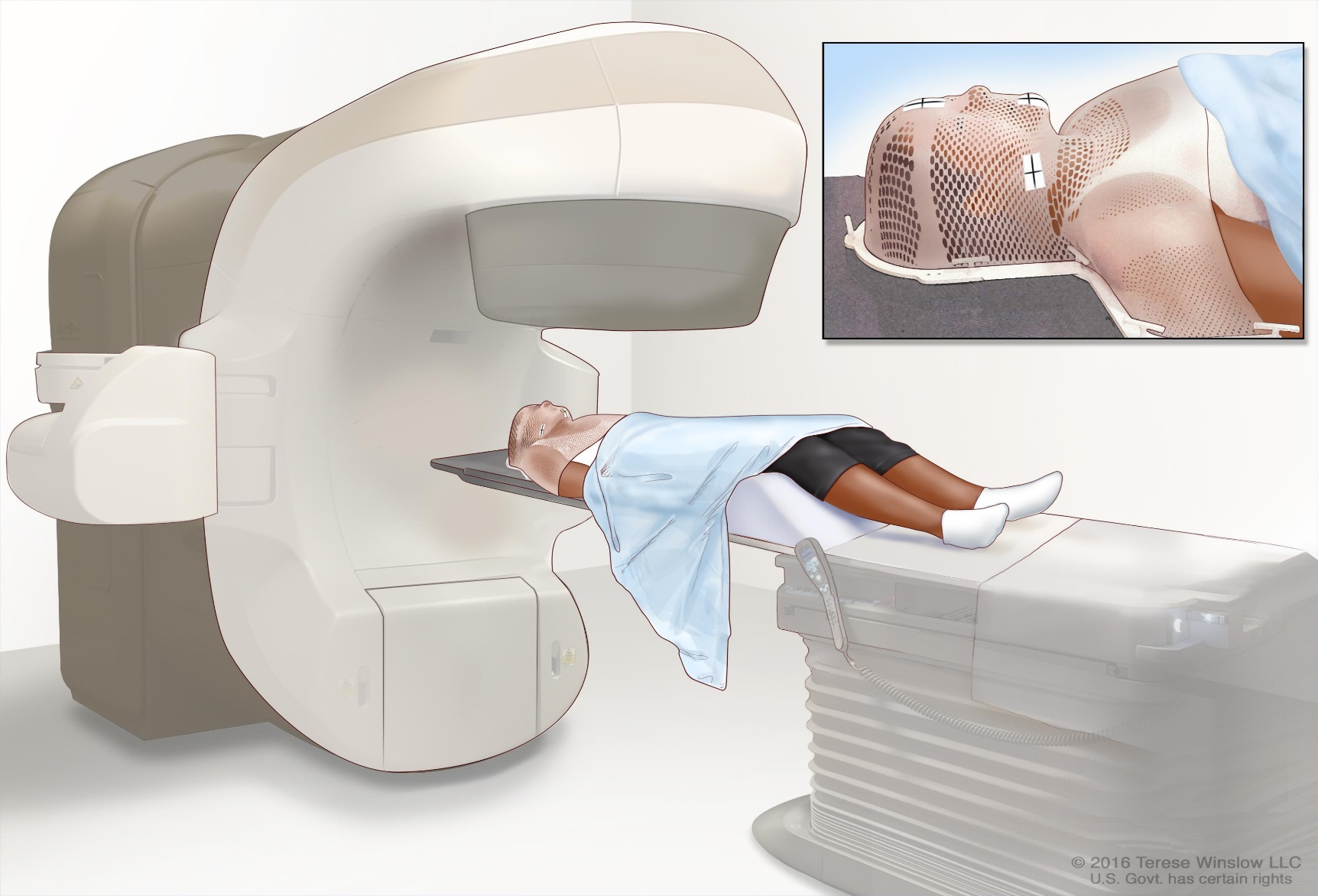 23.08.2013
17
Important  => make a good plane
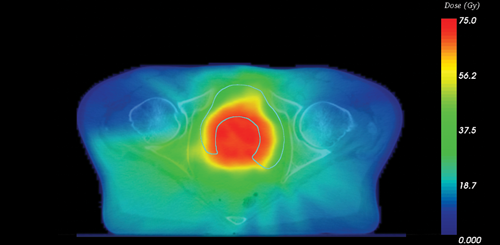 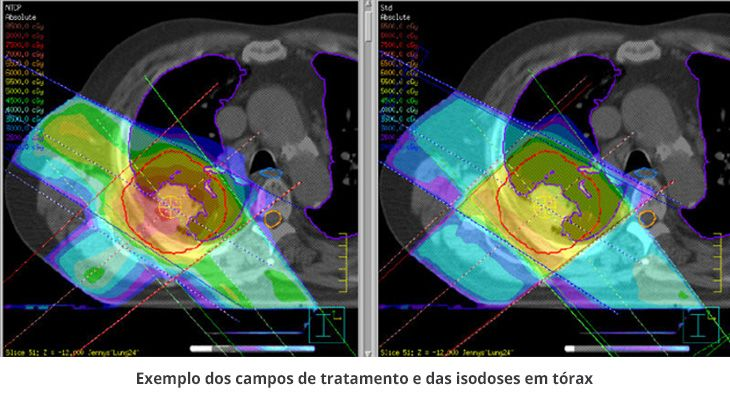 23.08.2013
18
Patient safety is very important and is assured in several ways.
Before treatment is delivered to the patient, a treatment plan is developed and approved by the radiation oncologist in collaboration with the radiation dosimetrist and medical physicist. The plan is double-checked before treatment is given and quality-assurance procedures are performed to ensure that the treatment will be delivered as planned.
23.08.2013
19
Thanks for your attention!
23.08.2013
20